Совершенствование производства ПО
За последние несколько лет значительно возрос интерес специалистов, работающих в сфере инженерии ПО, к процессу совершенствования технологии разработки программных систем. Под совершенствованием технологии разработки программных систем подразумевается изучение существующего производства и внесение изменений в целях улучшения качества продукта и/или снижения издержек и времени разработки. Литература по данной тематике в основном рассматривает совершенствование производства как способ улучшения качества продукта, что подразумевает снижение количества недостатков в готовом продукте. Только после этого задачами изменения производства ПО становится снижение себестоимости или сокращение продолжительности работы над продуктом.
Процесс разработки сам по себе достаточно сложен и состоит из целого ряда этапов. Как программный продукт, так и процесс его разработки, можно охарактеризовать (и оценить) определенными свойствами или параметрами:
Понятность - Четкое и доступное для понимания описание технологии разработки ПО
Наглядность результата - Оценка реализации проекта по ясным и ощутимым результатам
Наличие средств поддержки - Насколько производство ПО поддерживается CASE-средствами
Приемлемость - Степень одобрения и применяемости разработчиками данного процесса создания ПО
Безотказность - Организация работы таким образом, чтобы избежать или исправить те ошибки технологического процесса, которые вызовут неполадки в готовом продукте
Устойчивость к сбоям - Стабильное функционирование производства при возникновении непредусмотренных проблем
Удобство сопровождения - Способность технологического процесса к развитию при изменении системных требований и степень возможности внесения необходимых изменений
Скорость - Время, за которое будет завершен процесс разработки системы, соответствующий данной спецификации
Практически невозможно сразу довести до совершенства все без исключения параметры производства. Например, если необходимо быстро завершить разработку и ускорить работу, следует "снизить" параметр наглядности результата, поскольку это свойство требует регулярной подготовки документации через определенные интервалы времени, что замедляет процесс создания программного продукта
Совершенствование производства – понятие сложное и означает не только выбор методов, средств или самой модели технологического процесса. Правы окажутся те, кто укажет на определенное сходство в деятельности всех организаций, разрабатывающих похожие типы программного обеспечения. Однако не следует забывать об организационных факторах, нормативах и стандартах организации-разработчика, которые также влияют на ход производства. В процессе совершенствования производства всегда должна быть учтена специфика организации, более того, этот процесс должен стать частью ее деятельности.
Процесс совершенствования производства состоит из нескольких ключевых этапов.
Анализ производства
Этот этап включает исследование используемого процесса создания ПО и разработку его модели для подготовки и изучения соответствующей документации. В некоторых случаях можно ввести количественные параметры процесса, что позволит получить дополнительную информацию для исследования. Количественные измерения до и после внедрения изменений помогут дать более объективную оценку преимуществ или проблем, возникших в результате изменения производства.
Определение необходимых изменений.
Здесь результаты анализа производства используются для определения критических параметров качества, графика работ и себестоимости, которые могут оказать влияние на качество готового продукта. Деятельность по совершенствованию производства должна сконцентрироваться на ослаблении влияния этих параметров путем выбора новых методов и средств технологического процесса
Введение изменений в производство
На этом этапе новые методы и средства внедряются в существующий технологический процесс. Здесь особенно важно иметь достаточно времени для внесения изменений в технологический процесс, а также обеспечить совместимость этих изменений с существующими производственными процессами и организационными стандартами
Обучение измененному процессу производства
Успешное изменение производства невозможно без предварительного обучения персонала, поскольку разработчики и менеджеры, ответственные за выполнение проекта, могут не принять изменений. Часто изменения производства без необходимого обучения персонала приводят скорее к снижению качества продукта, чем к его повышению.
Отработка параметров производства
Введенные изменения никогда не дадут полного эффекта, на который вы могли бы надеяться. Вслед за реализацией нововведений должна произойти своего рода настройка, при которой обнаруживаются самые мелкие проблемы и неполадки и делаются необходимые поправки. Этот процесс может продолжаться в течение нескольких месяцев, пока разработчики не будут удовлетворены результатами
Анализ и моделирование производства
Анализ и моделирование производства ПО предполагает изучение используемых процессов разработки и их моделирование для определения ключевых параметров. Описание основных моделей процесса создания ПО представлено в главе 1. Частные варианты этих моделей постоянно используются в качестве примеров при рассмотрении отдельных тем, таких, как разработка требований, проектирование и т.д..
Анализ действующей технологии основан на ее тщательном изучении в целях выявления взаимосвязей между различными стадиями процесса производства. Первым шагом будет, несомненно, анализ качества, цель которого – определение основных параметров модели производства. Далее: исследователь должен перейти к количественному анализу процесса разработки с использованием различных показателей, значения которых определяются автоматически или вручную. Только после этого технологический процесс можно представить в виде модели.
Анализ технологического процесса можно начать, принимая за основу его стандартную модель, которая существует в большинстве компаний или может определяться заказчиком. В таких стандартных моделях почти всегда определены основные этапы разработки и жизненный цикл создаваемых программных продуктов.
Стандартные модели удобны для начала анализа процесса создания ПО. Однако такие модели слишком обобщенные и предназначены лишь для общего описания основных этапов процесса разработки программного обеспечения. Всегда важно проникнуть в суть модели и выявить реально действующий процесс. Кроме того, действующий процесс может значительно отличаться от формальной модели.
В анализе производственного процесса используется два метода.
Анкетирование и опросы. Специалисты, работающие над программным проектом, заполняют анкеты, предоставляя информацию о реальном ходе проекта. Для официальной анкеты ответы уточняются во время индивидуальных интервью.
Этнографические исследования. Благодаря этому типу анализа раскрываются все тонкости и сложности, недостижимые для понимания в случае применения других методик.
Каждый из этих подходов имеет свои достоинства и недостатки. Если правильно составить вопросы, анкетирование поможет провести анализ сравнительно быстро. И наоборот, некорректно сформулированные или неверные вопросы приведут к созданию неправильной модели процесса. Кроме того, такой анализ имеет много общего с оцениванием. Поэтому опрашиваемые могут не сказать правду и даже дать те ответы, которые, по их мнению, будут желательны проводящему опрос.
Этнографический анализ на первый взгляд даст более верные результаты. Однако эта процедура достаточно длительная и кропотливая, она может продолжаться несколько месяцев. Кроме того, здесь данные основаны на внешнем наблюдении за процессом. Полный анализ происходящего должен проводиться с самой начальной стадии внедрения проекта и до поставки готового продукта заказчику и его последующего сопровождения. Это может оказаться непрактичным, так как график внедрения некоторых проектов растягивается на несколько лет. Поэтому этнографический анализ принесет больше пользы при детальном рассмотрении отдельных фрагментов процесса производства.
Результатом анализа можно считать модель производственного процесса любого уровня детализации. Модели процессов, приведенные в качестве примеров в этой книге, слишком абстрактны и упрощены, чтобы представить общую картину рассматриваемого процесса. На таком абстрактном уровне производственные процессы в разных организациях кажутся похожими. Однако, в зависимости от типа разрабатываемого программного обеспечения и рабочей среды организации, типовые модели детализируются и принимают определенный конкретный вид.
Исключения в процессе создания ПО
Сам по себе процесс создания программного обеспечения – понятие достаточно сложное. Даже если организация разработала модель технологического процесса создания ПО, это еще не значит, что разработчики не столкнутся с какой-либо проблемой, не предусмотренной заранее. В действительности реагирование на такие непредусмотренные проблемы – часть повседневной работы менеджеров проекта. Поэтому идеальной представляется модель технологического процесса, которую можно легко изменять в ходе решения возникающих проблем
В основном непредвиденные ситуации влияют на ресурсы, бюджет и график работ. Практически невозможно предусмотреть все экстремальные ситуации и включить их в организационную модель процесса. Поэтому в большинстве случаев менеджерам проектов приходится на ходу справляться с возникающими трудностями и вносить соответствующие изменения в стандартный процесс создания ПО.
Измерение производственного процесса
Измерение процесса создания ПО заключается в сборе количественных данных, характеризующих этот процесс. Сбор количественных показателей производственного процесса – необходимая составляющая его совершенствования. Эти показатели помогают узнать, насколько повысилась эффективность процесса после внесения изменений. Например, можно провести измерение времени и средств, потраченных на тестирование до изменения производства. Если совершенствование было эффективным, это должно снизить затраты, время или то и другое. Однако измерения сами по себе ничего не скажут об улучшении качества конечного продукта. Дополнительно необходимо иметь представление о значении показателей программного продукта и сопоставлении полученных результатов с новым процессом разработки
Среди показателей процесса разработки выделим три вида.
Время, потраченное на выполнение отдельного этапа работ. Это может быть только рабочее время выполнения этапа, календарное время выполнения этапа или время работы отдельного специалиста.
Ресурсы, необходимые для реализации этапа работ. Ресурсы могут подсчитываться в человеко- днях, затратах на командировки либо ресурсах вычислительной техники. 
Количество повторений одного и того же события. Среди таких событий можно назвать количество ошибок, обнаруженных при проверке программного кода, количество изменений в системных требованиях, среднее количество измененных строк кода и т.д.
Первые два вида показателей применяются для определения эффективности изменений процесса. Например, процесс разработки содержит несколько фиксированных временных точек, среди которых создание системной спецификации, завершение проектирования системной архитектуры, завершение формирования тестовых данных. При этом можно измерить время и средства, потраченные на переход от одной фиксированной точки к другой. Полученные результаты помогут определить те составляющие процесса, которые нуждаются в совершенствовании. После выполнения изменений следует измерить показатели процесса с тем, чтобы получить данные об эффективности изменений.
Модель оценки уровня развития
Институт инженерии программного обеспечения (Software Engineering Institute – SEI) при университете Карнеги-Меллон, получающий финансирование от Министерства обороны США, занимается распространением технологий создания ПО. Институт был учрежден с целью расширить возможности индустрии программного обеспечения в США, особенно для организаций, финансируемых Министерством обороны. В середине 80-х годов институт начал исследования по оценке возможностей компаний – разработчиков ПО. Особое внимание было уделено тем компаниям, которые подали заявки на финансирование проектов от Министерства обороны.
Результатом такой работы явилась модель оценки уровня развития в создании ПО. Модель оказалась чрезвычайно эффективным средством, сумевшим убедить сообщество программистов отнестись более серьезно к вопросу совершенствования процесса разработки ПО. Модель разбивает процесс создания ПО на пять этапов
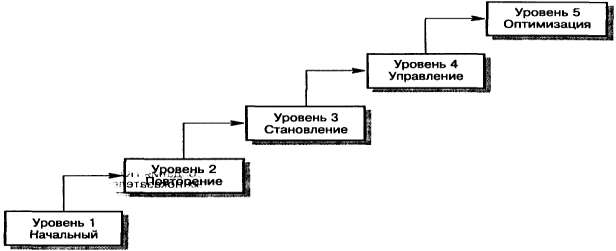 Начальный уровень
На этом уровне компания не имеет установленных процедур управления персоналом и планирования проектов. Даже если формальные процедуры для контроля над проектами и существуют, нет действующих механизмов проверки правильности использования этих процедур. Такая компания может успешно заниматься разработкой ПО, однако качество конечного продукта, а также ход выполнения проекта (соблюдение бюджета и графика работ) предсказать трудно.
Уровень повторения
В компании уже сложился определенный стиль управления, имеются системы управления качеством и конфигурацией. Название уровня обусловлено тем, что на данной стадии организация уже способна повторять проекты одного типа. Однако все-таки чувствуется недостаток организационной модели технологического процесса. Успех проекта зависит в основном от умения менеджеров вдохновить команду разработчиков и от возможности формализовать интуитивно понятный процесс разработки.
Уровень становления
Компания вводит стандартную технологию создания ПО, обеспечивая возможность совершенствования производственного процесса на количественном уровне. Приводятся в действие процессуальные нормы, которые гарантируют выполнение стандартного процесса во всех проектах.
Уровень управления
Компания уже имеет стандартную технологию создания ПО и программу сбора количественных данных. Накапливаются данные о показателях программных продуктов и процесса производства, которые впоследствии используются для совершенствования технологии разработки ПО
Уровень оптимизации
Уровень оптимизации, которым предусматривается определенная приверженность организации- разработчика делу непрерывного совершенствования процесса создания ПО. Это означает, что совершенствование заложено в бюджете и плане деятельности организации и является ее неотъемлемой частью.
Оценивание уровня развития
Основой оценивания уровня организации-разработчика является анкета, которая должна определить ключевые процессы в деятельности организации. Она заполняется путем опроса менеджеров разных проектов. Ответы, занесенные в анкету, анализируются, после чего выводится общий счет.
Основной недостаток этого процесса оценивания, состоит в чрезмерном внимании к достижению высокого уровня. Организация обязана выполнить все предписанные моделью действия на определенном уровне, только тогда ей будет присвоен этот уровень. Даже если организация достигла 80% по второму уровню и 70% по третьему, все равно она будет котироваться первым уровнем. Здесь уместен более структурированный подход, учитывающий применяемые в данной организации виды деятельности и стандарты
Метод оценивания уровня развития и совершенствования производственного процесса SPICE	 отличается большей гибкостью. Этот метод был предложен в качестве основы для улучшения стандарта ISO. В нем были сохранены уровни модели SEI, но добавлены другие ключевые виды деятельности (например, процесс "заказчик-поставщик"), которые проходят через все уровни.
Целью проекта Bootstrap было расширение и адаптация модели SEI к более широкому кругу организаций. В результате появилась одноименная модель, в которой сохранены основные принципы модели SEI, однако имеется ряд нововведений.
• Предлагается система управления качеством для поддержки процесса совершенствования производства ПО.
• Проведено разграничение организации, методологии и технологии.
• Предложена базовая модель процесса разработки ПО (создана по образцу модели, используемой в Европейском аэрокосмическом агентстве).
Рассматриваемые модели оценки развиваются с учетом всех альтернативных подходов. Я даже предполагаю, что, когда выйдет эта книга, уже будет создана новая версия модели оценки уровня развития, в которую войдут лучшие идеи, имеющиеся в других моделях. Будем надеяться, что именно она станет признанным стандартом для оценивания и совершенствования процесса создания ПО.